Unit 7  Sports and Good Health
Know Yourself
WWW.PPT818.COM
Lesson 42　Know Yourself
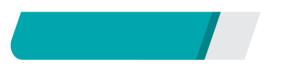 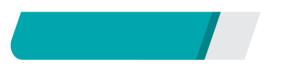 课前自主预习
课前自主预习
step
mess
develop
tooth                            teeth
Lesson 42　Know Yourself
work on
develop good habits
get up
a few times
spend…(time) doing…
Lesson 42　Know Yourself
make one's bed
lead the way to
一张纸
一张……的清单
八杯水
Lesson 42　Know Yourself
worked             for
spend                                 watching
improve       yourself
keep                                   clean                  organized
Lesson 42　Know Yourself
F
T
T
T
Lesson 42　Know Yourself
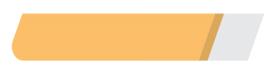 课堂互动探究
词汇点睛
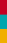 ●1　get up起床
[观察] I usually get up early. 我通常起床早。
[探究] get up意为“起床”，是动词短语，在句中作谓语，也可单独使用。
Lesson 42　Know Yourself
[拓展] get的常用短语：
get on上车　　　　get off下车
get together相聚      get out 出去
get over克服             get away 离开；逃走
Lesson 42　Know Yourself
活学活用
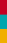 1．2017•淮安  The engineer ________ early every morning to catch the first bus.
A．gets up
B．stands up
C．looks up
D．gives up
A
Lesson 42　Know Yourself
●2　develop  v. 发展；使形成；培育
[观察] Develop your good habits and improve yourself!
培养你的好习惯并完善你自己！
Do you want to develop a business in this city? 
你想在这个城市发展业务吗？
Lesson 42　Know Yourself
[探究] develop作动词， 意为“发展；使形成；培育”。develop a habit意为“________________”，相当于form a habit; develop from…into…意为“从……发展成……”。如：
A small seed can develop into a tall tree. 
一粒小小的种子能长成一棵大树。
养成习惯
Lesson 42　Know Yourself
[拓展] (1)develop的名词形式是development。如：
The development of his company is rapid. 
他的公司发展迅速。
(2)developing是形容词，意为“发展中的”；developed也是形容词，意为“发达的”。如：
China is a developing country, and America is a developed country. 
中国是一个发展中国家，美国是一个发达国家。
Lesson 42　Know Yourself
2．2017•镇江  With the ________  (develop) of Xiong'an New Area, more than 180，000 jobs can be provided(提供) for local people.
development
Lesson 42　Know Yourself
句型透视
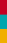 ●I still don't always make my bed, but I'm working on it. 
我仍然不总是整理我的床铺，但是我正在改进。
[探究] (1)make one's bed意为“ ____________”， make在此译为“整理”。one's要根据句意变为物主代词或名词所有格。
(2)work on意为“从事于， 致力于”， 其中on是介词。如：
I am working on my new book. 
我正在努力完成我的新书。
整理床铺
Lesson 42　Know Yourself
活学活用
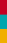 (1)她起床后总是把床铺整理好。
She always ________ ________ ________ after she gets up.
(2)让我们一起去图书馆做我们的项目吧。
Let's go to the library and ________ ________ our project.
makes            her                 bed
work               on